মলিনা বিশ্বাস (মলি) 
    সহকারি শিক্ষক (গণিত ও বিজ্ঞান ) 
    বনগ্রাম মাধ্যমিক বিদ্যালয়           
    খোকসা, কুষ্টিয়া ।
    মোবাইলঃ   ০১৭৪৭৪৮৯৪৯২
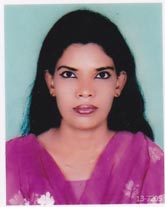 শ্রেণিঃ দশম  
    বিষয়ঃ উচ্চতর গণিত   
    অধ্যায়ঃ দশম   
   পাঠঃ দ্বিপদী বিস্তৃতি 
  তারিখঃ ০১  / 0৯  /২০২০ ইং     
   সময়ঃ  ৫0 মিনিট
সু-স্বাগতম
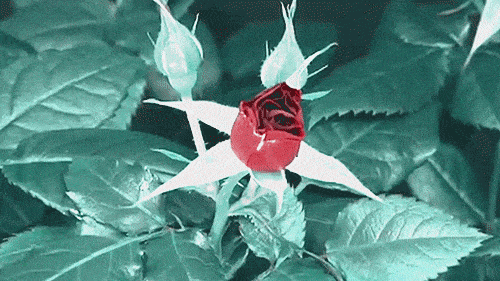 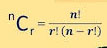 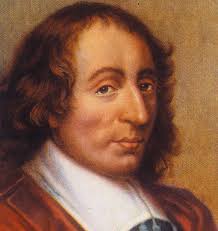 এ সূত্রটিকে কী বলে ?
দ্বিপদী বিস্তৃতি
শিখনফল
১। দ্বিপদী বিস্তৃতির ধ্রবকপদ নির্ণয় করতে পারবে।  
 ২। দ্বিপদী বিস্তৃতির মধ্যপদ নির্ণয় করতে  পারবে। 
 ৩।দ্বিপদী বিস্তৃতি বর্জিত পদ বের করে  নির্ণয় করতে পারবে।
ক  এর সমাধান
খ  এর সমাধান
গ এর সমাধান
ক A এর বিস্তৃতিতে পঞ্চম পদ নির্ণয় কর। 
খ B এর বিস্তৃতিতে yমুক্ত পদ নির্ণয় কর।
গ A বিস্তৃতির পদসংখ্যা ও মধ্যপদ নির্ণয় কর।
ক  এর সমাধান
খ  এর সমাধান
গ এর সমাধান
দলীয় কাজ
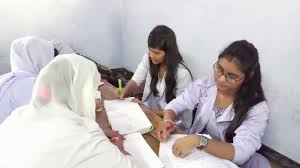 ক দ্বিতীয়  দ্বিপদীর  বিস্তৃতির চতুর্থ  পদ নির্ণয় কর। 
খ প্রথম দ্বিপদীর   বিস্তৃতিতে y বর্জিত পদএবং তার মান  নির্ণয় কর।
গ প্রথম দ্বিপদী  বিস্তৃতির মধ্যপদ নির্ণয় কর।
ক  এর সমাধান
খ  এর সমাধান
গ এর সমাধান
একক কাজ
একক কাজ মিলিয়ে নাও
বহুনির্বাচনি প্রশ্ন
মুল্যায়ন
বাড়ির কাজ
ধন্যবাদ
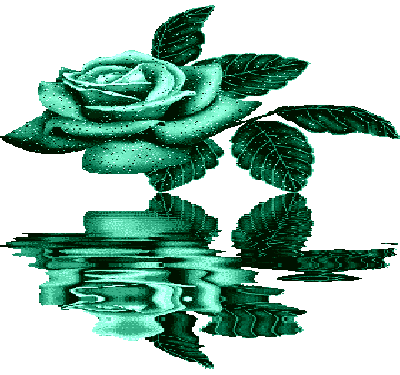